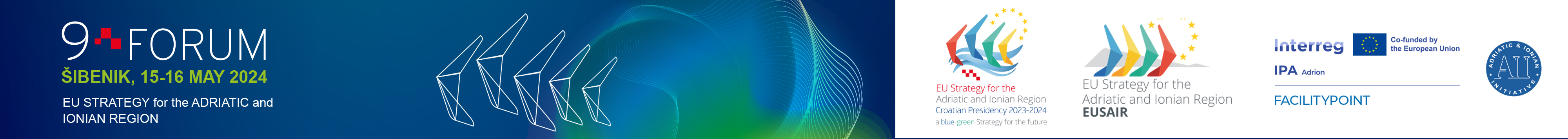 Name of session
Organiser
Date, room
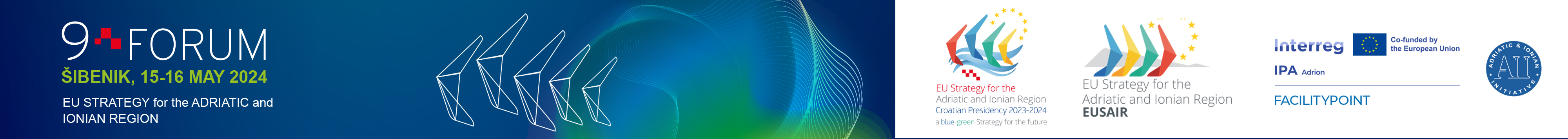 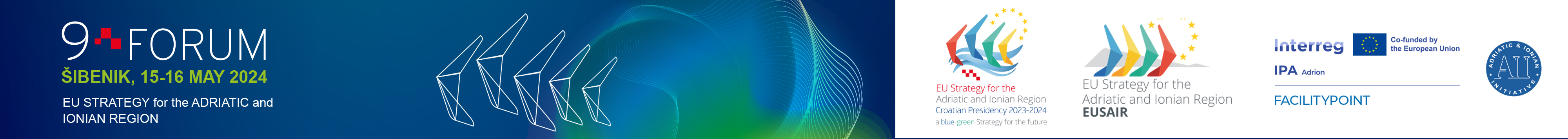